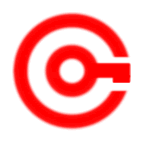 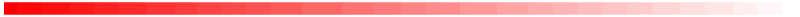 www.studymafia.org
Seminar
 On
WIRELESS 
COMMUNICATION
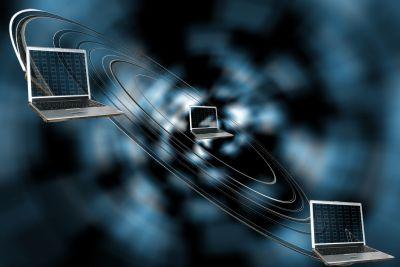 Submitted To:				                              Submitted By:
www.studymafia.org                                                                                           www.studymafia.org
What is wireless communication?
Modes of wireless communication!
Bluetooth
NFC (Near Field Communication)
Wifi
Lifi
 Advantages
Disadvantages
Conclusion
Reference
What is wireless communication?
In layman language it is communication in which information is transferred between two or more points without any wire.
Modes of wireless communication!
Bluetooth

NFC (Near Field Communication)

Wifi

Lifi
What is Bluetooth?
Bluetooth is a method for data communication that used short range radio links to replace cables between computers and their connected units.
Named on – Danish king harald       Bluetooth
Developed in Scandinavia.
How does Bluetooth works?
Bluetooth networking transmits data via low-power radio waves. It communicates on a frequency of 2.45 gigahertz.
 Bluetooth doesn't require line of sight between communicating devices.
Bluetooth can connect up to eight devices simultaneously.
Bluetooth uses a technique called spread-spectrum frequency hopping
Bluetooth is essentially a networking standard that works at two levels:
It provides agreement at the physical level -- Bluetooth is a radio-frequency standard.
It provides agreement at the protocol level, where products have to agree on when bits are sent, how many will be sent at a time, and how the parties in a conversation can be sure that the message received is the same as the message sent.
Applications of bluetooth!
Bluetooth speakers
Bluetooth headphones
Cable less connections to the printers
Bluetooth keyboard
Etc
(NEAR FIELD COMMUNICATION)
What is NFC?
NFC is a short-range high frequency wireless communication technology that enables the exchange of data between devices over about a 10 cm distance.
 It allows devices to establish peer-to-peer radio communications, passing data from one device to another by touching them or putting them very close together.
How NFC works?
NFC came out of RFID. RFID, or radio-frequency identification, is the technology used by superstores to keep track of goods, it uses electromagnetic induction in order to transmit information. NFC is similar technology, but standardized for consumer smartphones.
NFC is a means of sending data over radio waves. In that sense it is similar to Wi-Fi or Bluetooth, but unlike those protocols (and like RFID) NFC can be used to induce electric currents within passive components as well as just send data. And it is faster than Bluetooth.
Benefits over Bluetooth..
The significant advantage of NFC over Bluetooth is the shorter set-up time.
Due to its shorter range, NFC provides a higher degree of security than Bluetooth and makes NFC suitable for crowded areas.
 NFC can also work when one of the devices is not powered by a battery.
Unlike Bluetooth, no pairing code is needed.
Applications…
NFC chips or tags are very small in size, it can be embedded in the movie posters, real estate agent posters etc.
Health care department.
NFC will replace car keys, ID badges and credit/debit cards.
Implementation in food packaging, flyers and merchandisers as well.
What is wifi?
Wifi or wireless fidelity, allows you to access the internet while on the move; you can remain online while moving from one area to another in a wireless mode.

Wifi enabled computers send and receive data indoors and out ;anywhere within the range of a base station.

Its just as fast as cable modem connection.

Wifi is a generic term that refers to the IEEE 80211 communications standard for wireless local area networks(WLANs)
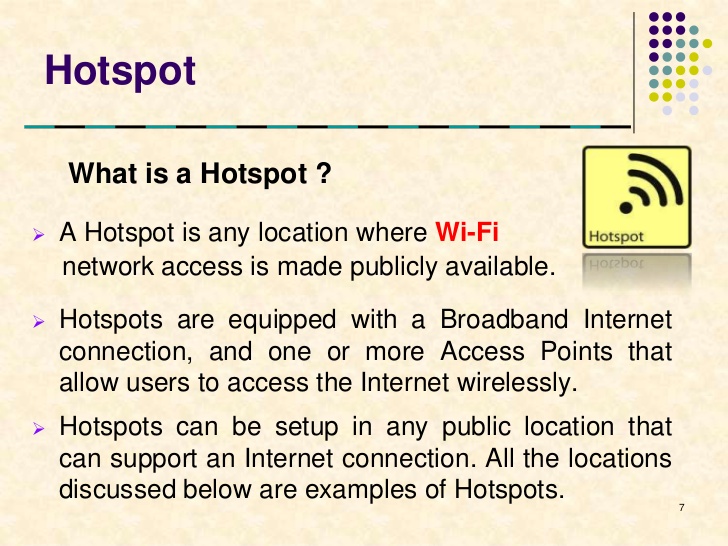 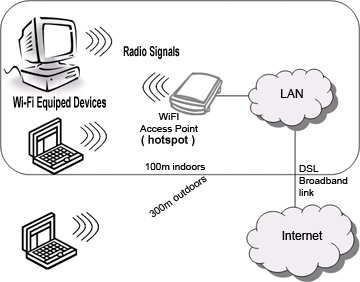 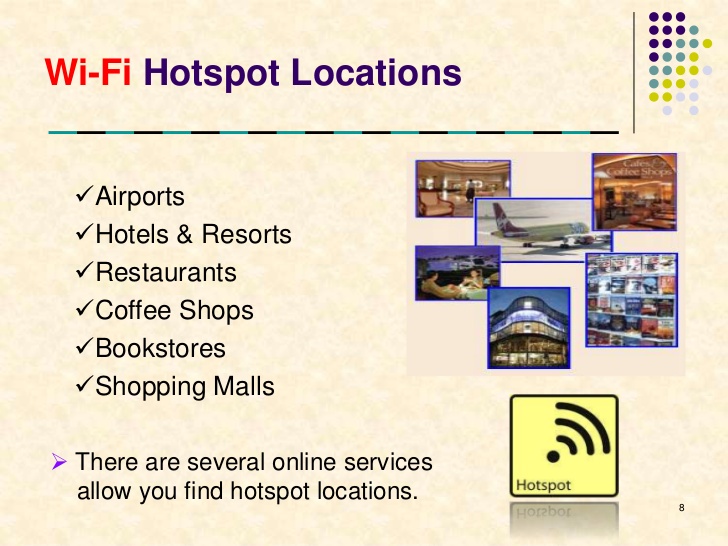 Lifi? (light fidelity)
lifi is transmission of data through illumination by taking the fiber out of fiber optics by sending data through LED light bulb.
 This varies in intensity faster than human eye can follow.
It is the fast and cheap wireless communication system which is optical version of wifi.
Applications
In vehicles and traffic lights.
In aircrafts and underwater.
Hospitals
Street lamps
Petroleum and Chemical industries
Advantages of wireless communication
Wireless
Speed
Cost
Durability
Flexibility
Place of device
Disadvantages of wireless communication
Power consumption

Security issues

Compatibility issues
Reference
www.google.com
www.wikipedia.com
www.studymafia.org
THANK YOU!! 
Queries?